因數與倍數
白晨如
反思提問 1
概念發展是先有因數還是倍數？
當你有第1個小孩時…
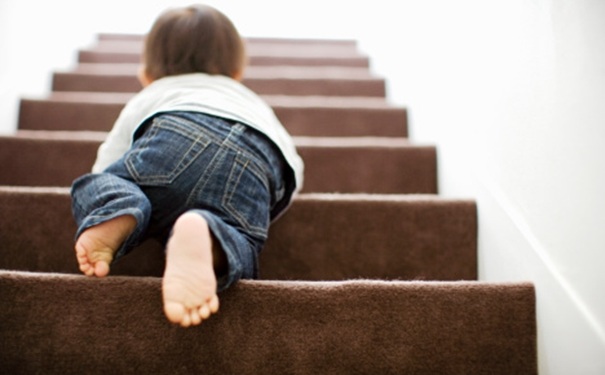 當你有了2個小孩時…
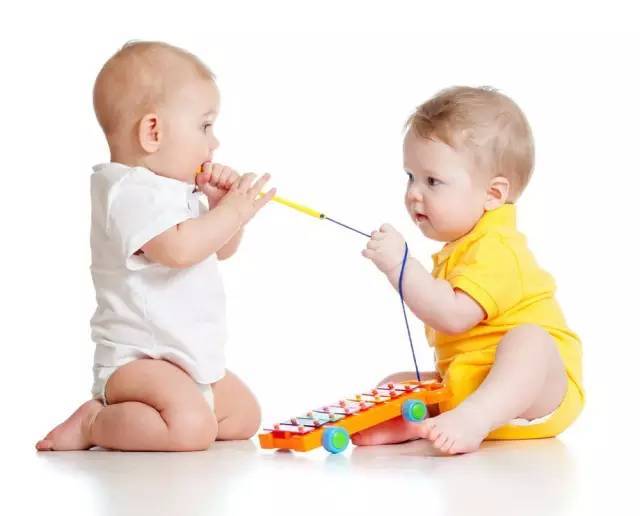 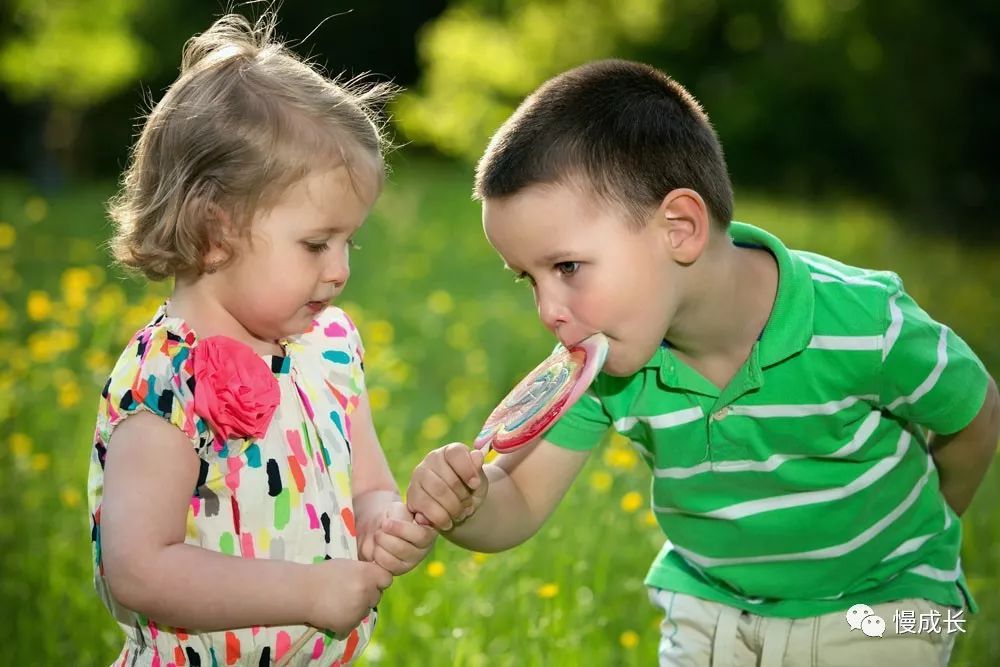 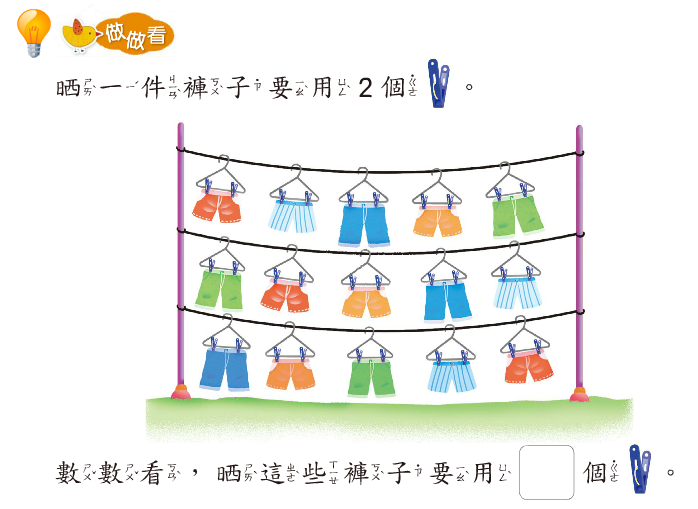 請問有幾個衣架？
請問有幾個衣夾？
一上-數到30
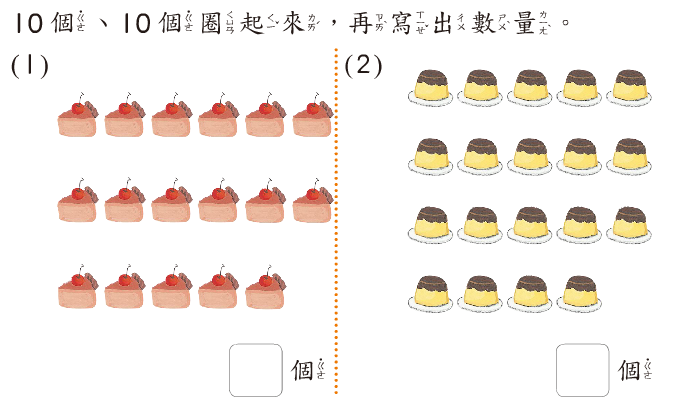 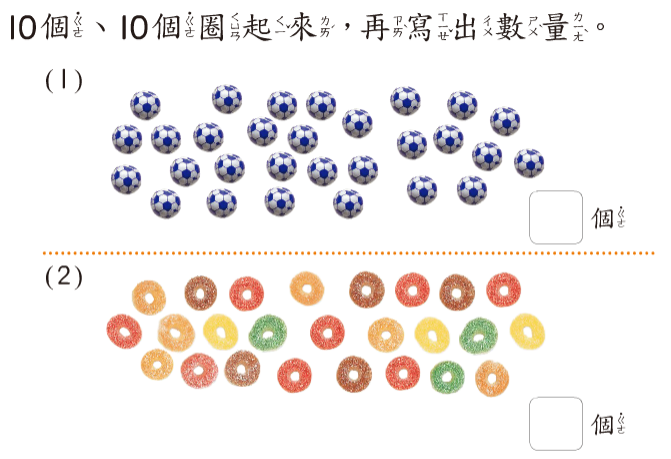 一下-數到100
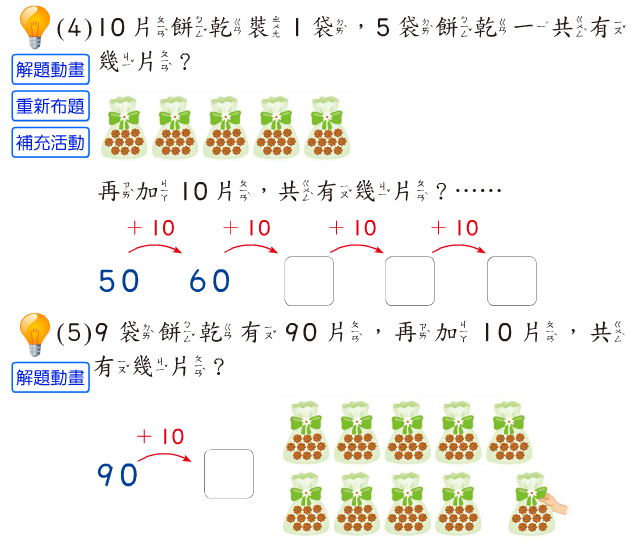 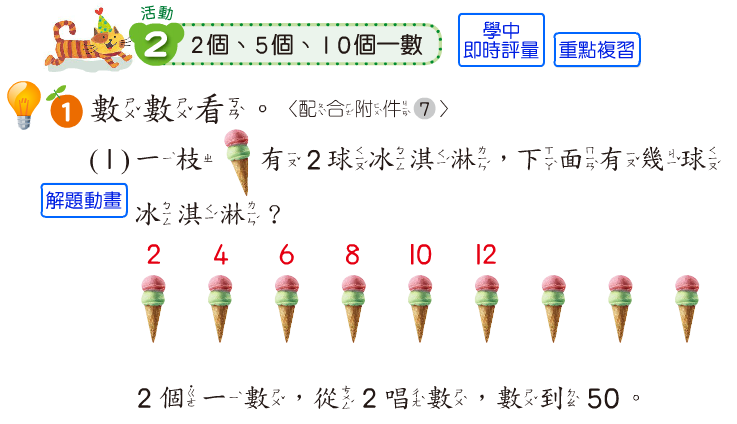 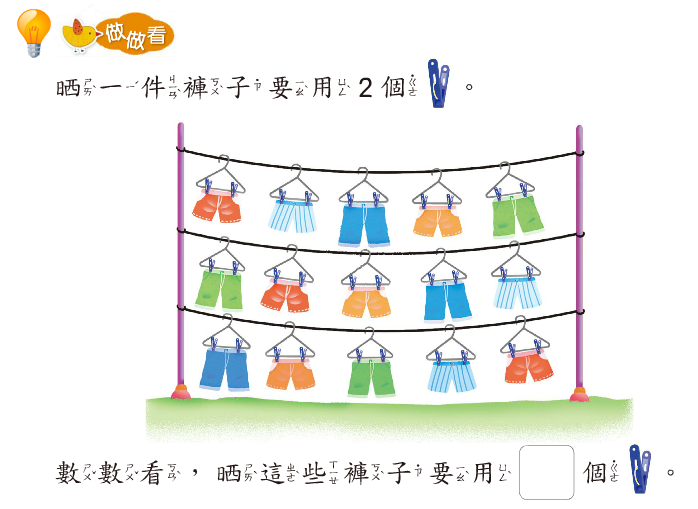 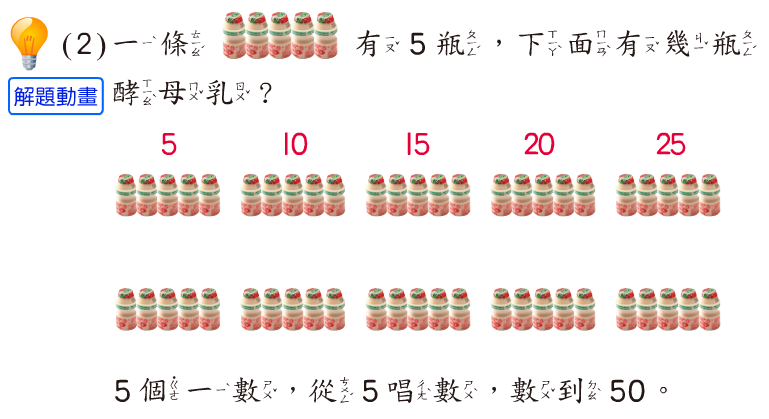 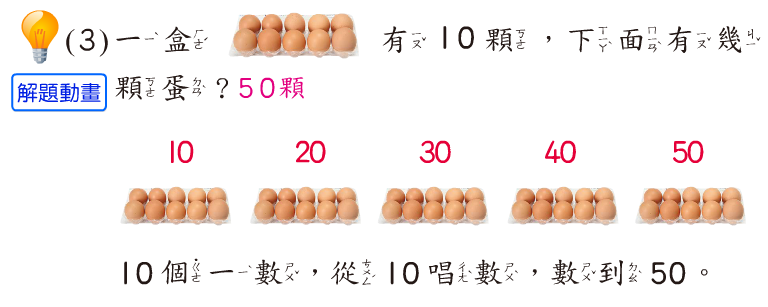 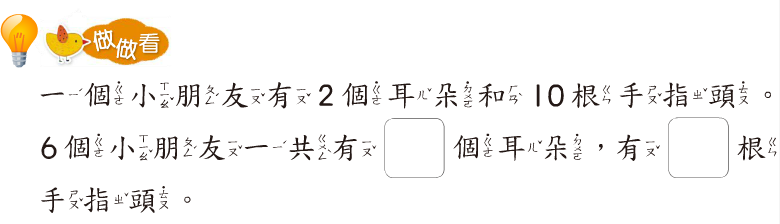 透過幾個一數的數數，感覺倍增！
一下-認識錢幣
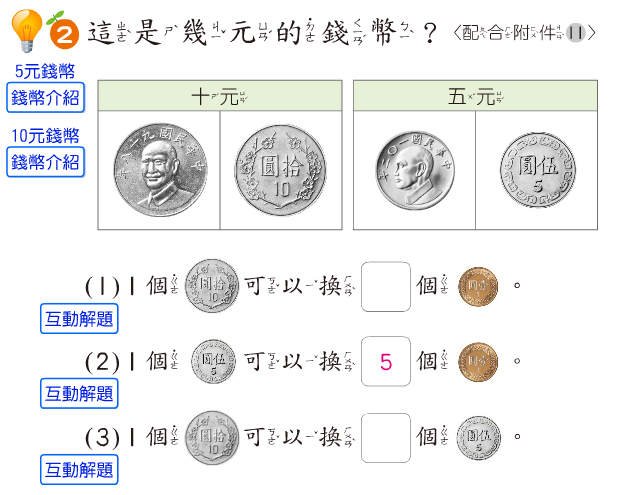 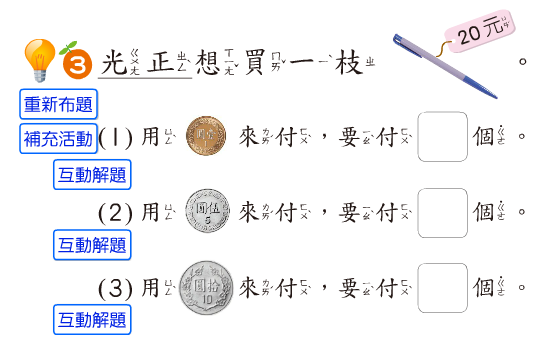 二上-幾的幾倍
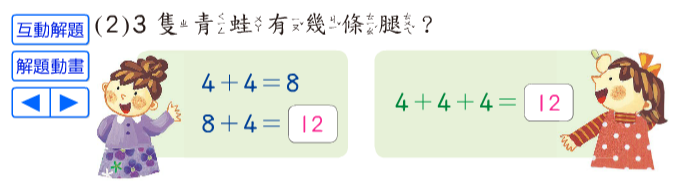 以連加幾次來理解倍！
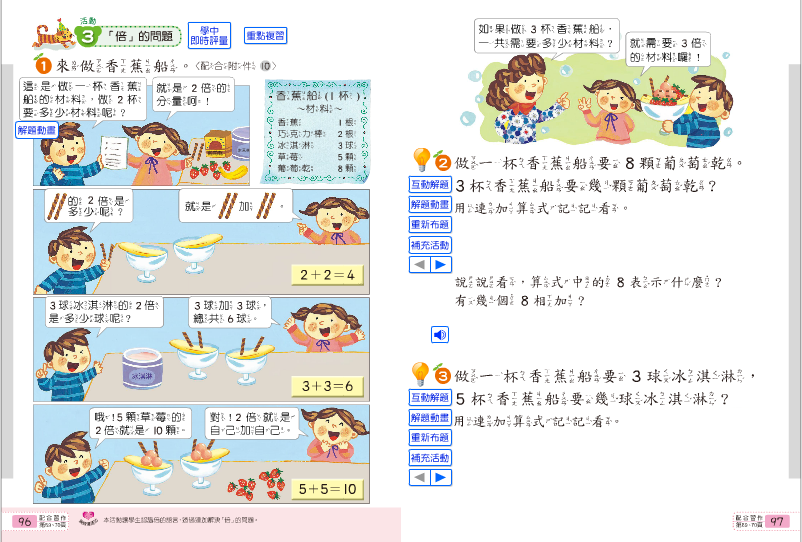 二上-2、4、5、8的乘法
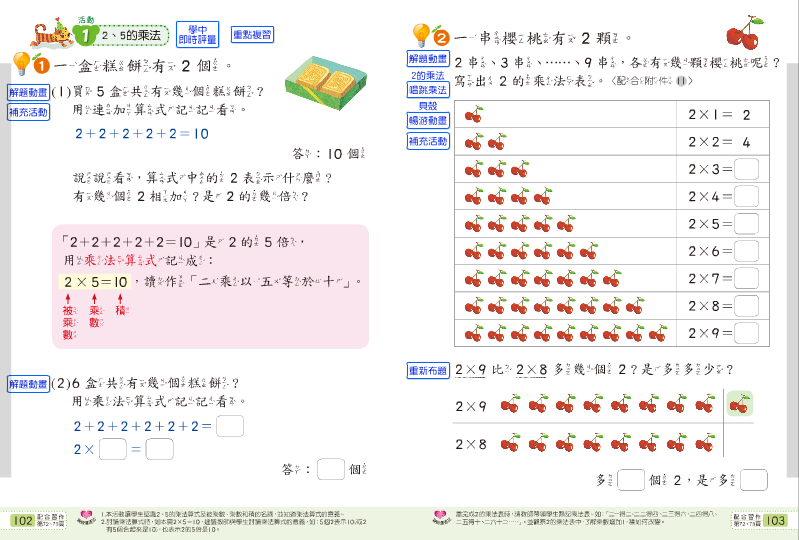 25=10，乘法算式的出現！
反思提問 2
我們在什麼情況下偷偷地用了因數或倍數？
排隊
分組
分東西
收班費
裝箱
收作業
座位安排
二下-分分看-分裝
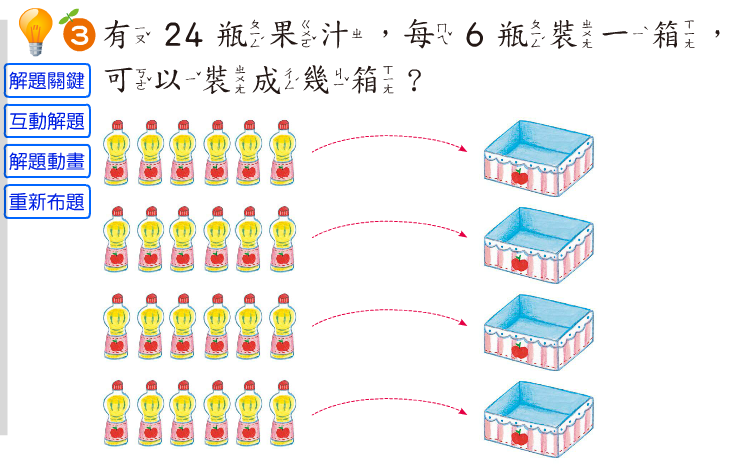 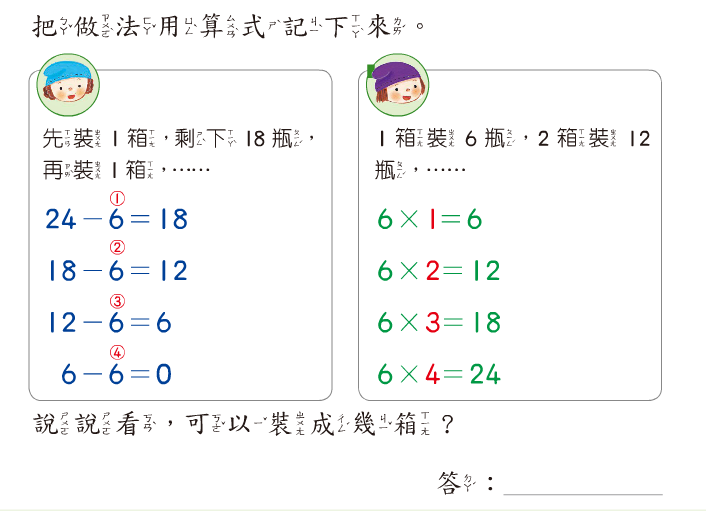 用倍來推想可數幾次(除法)
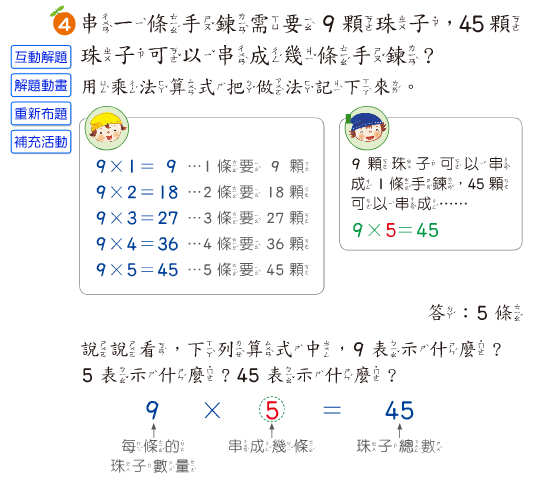 二下-分分看-平分
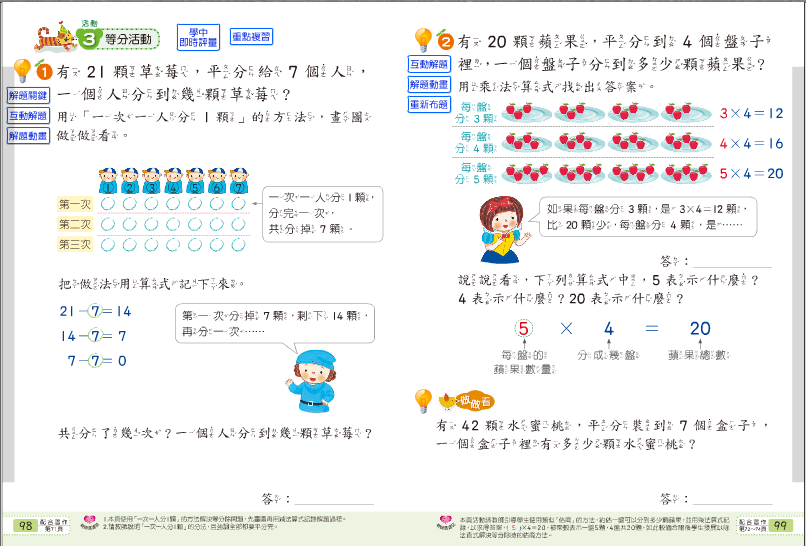 想一想，它的道理是什麼呢？
三上-除法-除法算式(整除之包含除)
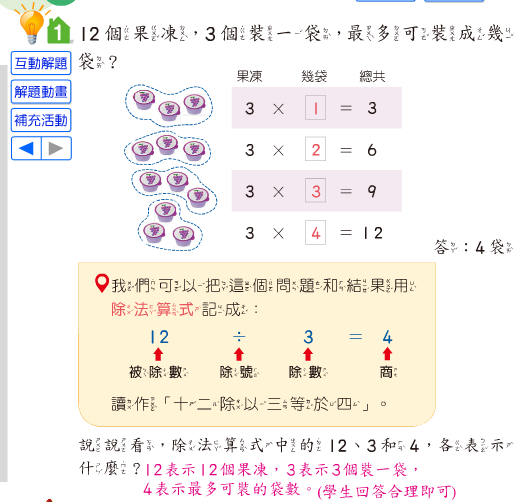 三上-除法-除法算式(整除之等分除)
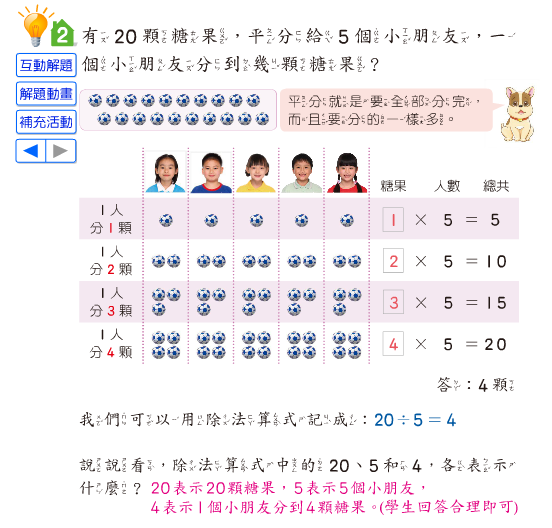 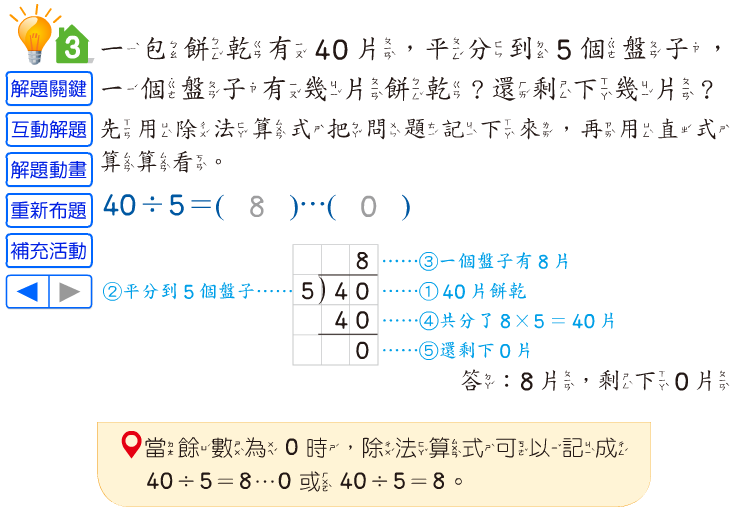 分裝
7塊蛋糕，2個裝1盒
可以裝幾盒？
取自 陳梅仙
平分1
7塊蛋糕，平分給2人
每人可以拿幾個？
取自 陳梅仙
分裝和平分
7塊蛋糕，2個2個數
可以數幾次？
取自 陳梅仙
平分2
7塊蛋糕，平分給2人
每人可以拿幾個？
取自 陳梅仙
除法和分數
7塊蛋糕，2個2個數
可以數幾次？
7÷2=3…1
7塊蛋糕，平分給2人
每人可以拿多少？
7÷2=3
3
3
2
7
2
7
2個2個數
數幾次就有幾個！
6
6
1
1
1
0
取自 陳梅仙
總結
以2為基準來看7有多大，7是2的幾倍？
回到數字是倍的本質來看
取自 陳梅仙
三下-乘法與除法-乘與除的關係
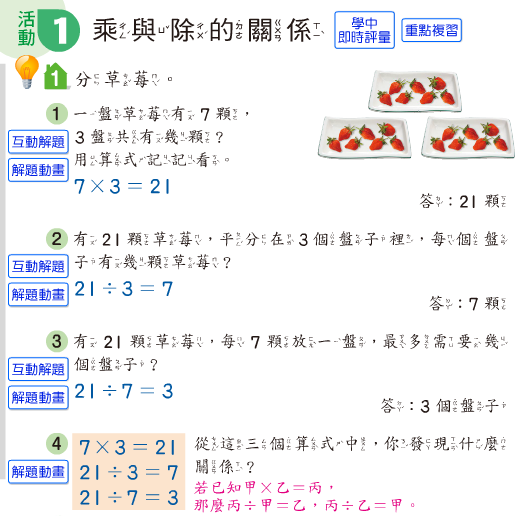 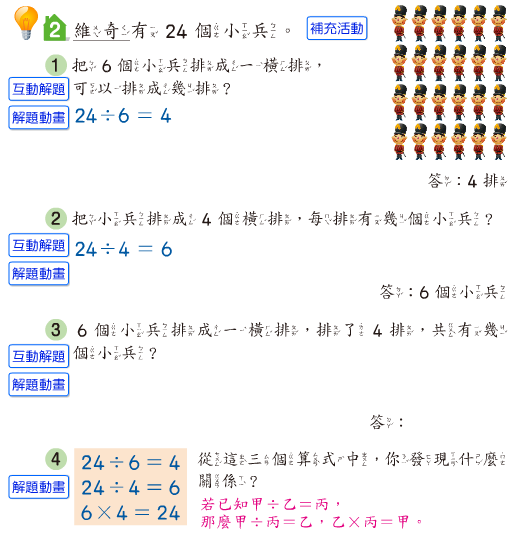 整除概念
反思提問 3
數學的哪些計算會較為頻繁的使用因數和倍數？
五上-因數與倍數
整除
因數
公因數和最大公因數
倍數
2、3、5、10倍數判別
公倍數和最小公倍數
五上-擴分、約分和通分
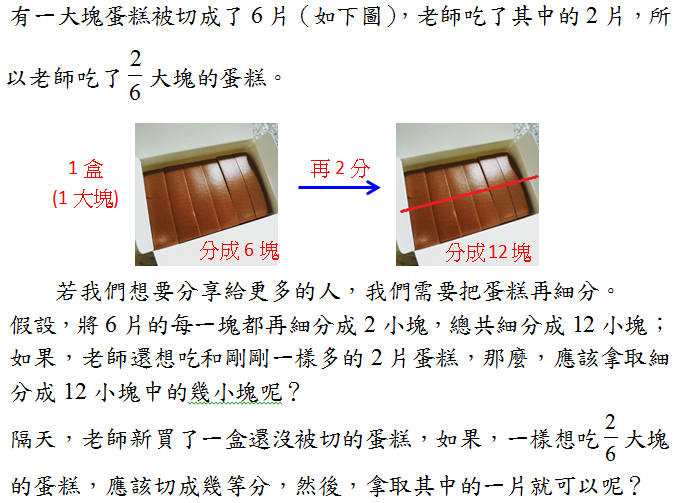 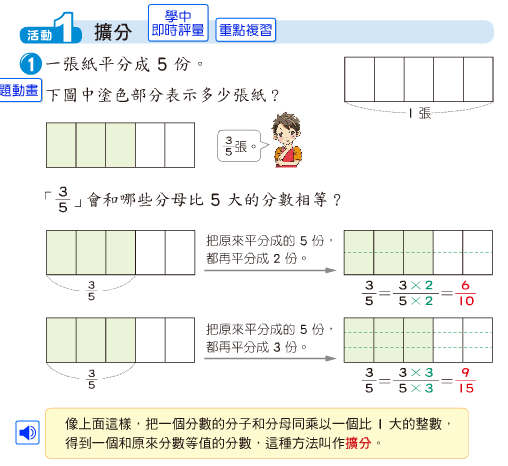 五上-擴分、約分和通分
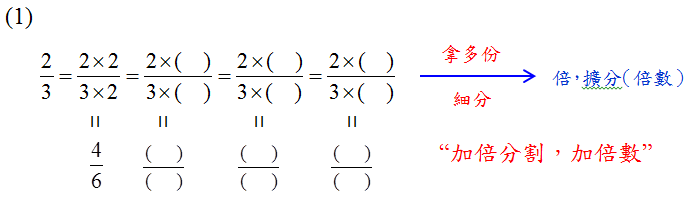 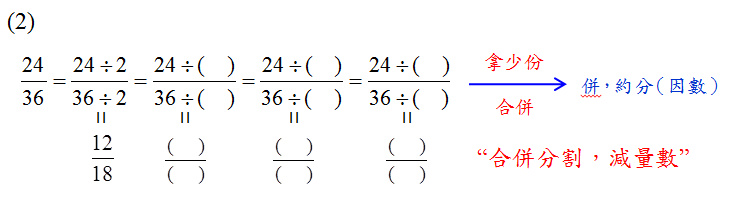 五上-擴分、約分和通分
通分

可以比、可以算
五上-異分母分數的加減
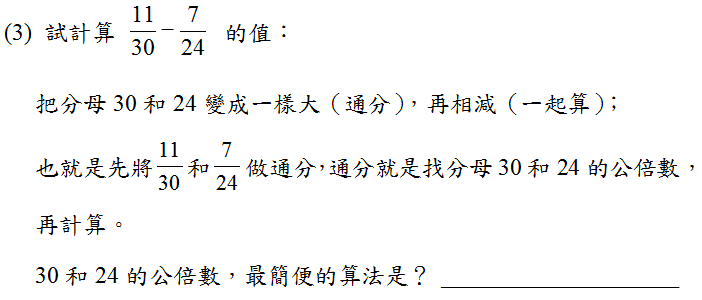 反思提問 5
直接將數相乘就是公倍數，短除法的主要功用是什麼呢？
短除法
12
×
18
×
15
3×4
×
3×6
×
3×5
4
×
×
6
×
5
3
2×2
×
×
2×3
×
5
2
2
×
×
3
×
5
3
2
取自 陳梅仙
短除法
取自 陳梅仙
六上-最大公因數與最小公倍數
質數和合數
質因數和質因數分解
最大公因數
最小公倍數
反思提問 4
為什麼 1不算是質數，也不算是合數呢？
質數：在大於1的自然數中，除了1和該數自身外，無法被其它自然數整除的數。
反思提問 5
在數學計算中質數的角色是什麼？
質數：在大於1的自然數中，除了1和該數自身外，無法被其它自然數整除的數。
核心概念發展脈絡
想點數
數字是倍
倍數
分數
餘數
不能整分
想平分
可以整分
倍數
因數
分數約分
分解
想簡化
公倍數簡化
短除法
因數
解方程式
質數
取自 陳梅仙
謝謝指教